Champ Cooper
Title I Annual Meeting:  About Us
Title I Program
Title I funds are federal funds that are allocated to provide additional academic support and learning opportunities to assist students as they master challenging Tier I curricular and address standards in core academic content areas.  Champ Cooper is a school that receives Title I funds.  These funds support our learning environment in a variety of ways by providing extra interventions and/or instructional materials for students in reading and mathematics as well as technology to enhance performance of all students and reinforce concepts taught in the classroom.
Title I School
PreK-8th Grade
1219 students
4 Administrators
3 Secretaries
68 Teachers 
3 Speech Therapists
2 Counselors
8 Custodians
Ponchatoula, Louisiana
Our School
An Overview
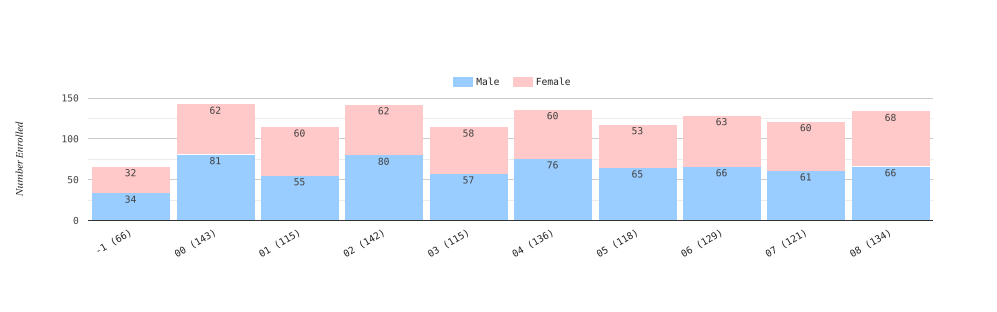 1219 students
641 males
578 females
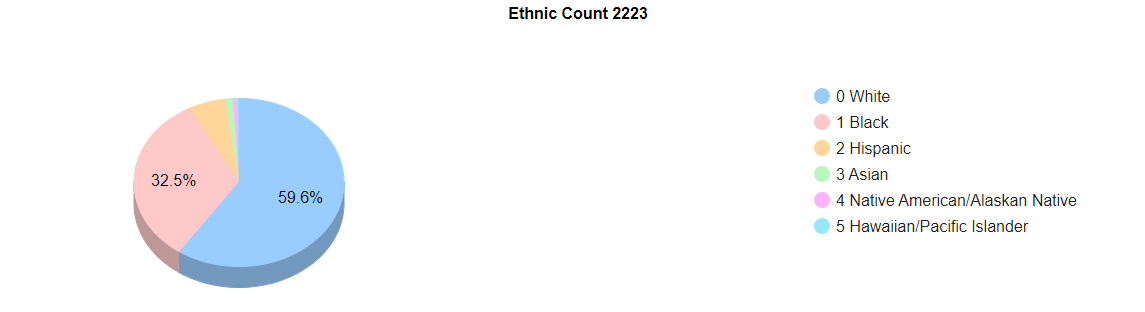 the schoolwide plan
School Wide Goals for Success!
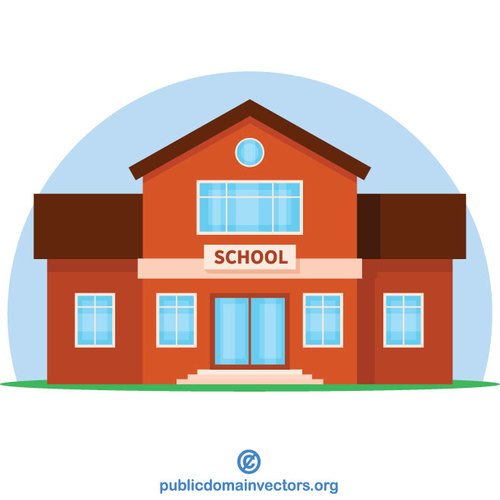 School Wide Goal #1
Students
Champ Cooper School will increase the School Performance Score from 66.4 to 69.4  in 2023-24.
6
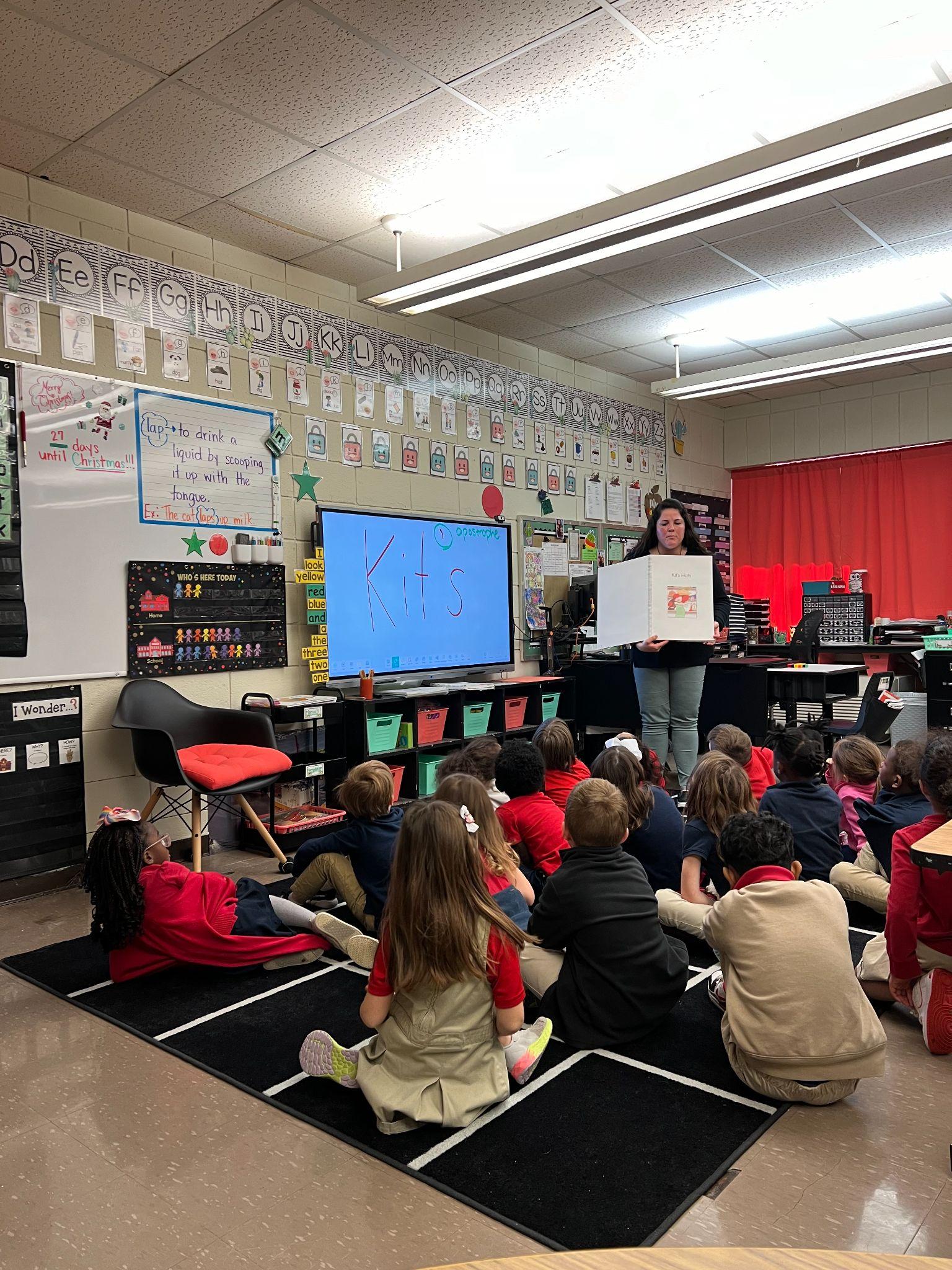 School Wide Goal #2
Reinforce ELA
Increase the ELA Assessment index from 73.1 to 76.1
Tier I curriculum will be followed in all grade levels at Champ Cooper
Wit and Wisdom in grades K-2 will be the ELA curriculum used
CKLA in grades K-2 will support phonics instruction
Guidebooks will be the ELA curriculum for 3rd - 8th grades
Accelerate will be implemented.
7
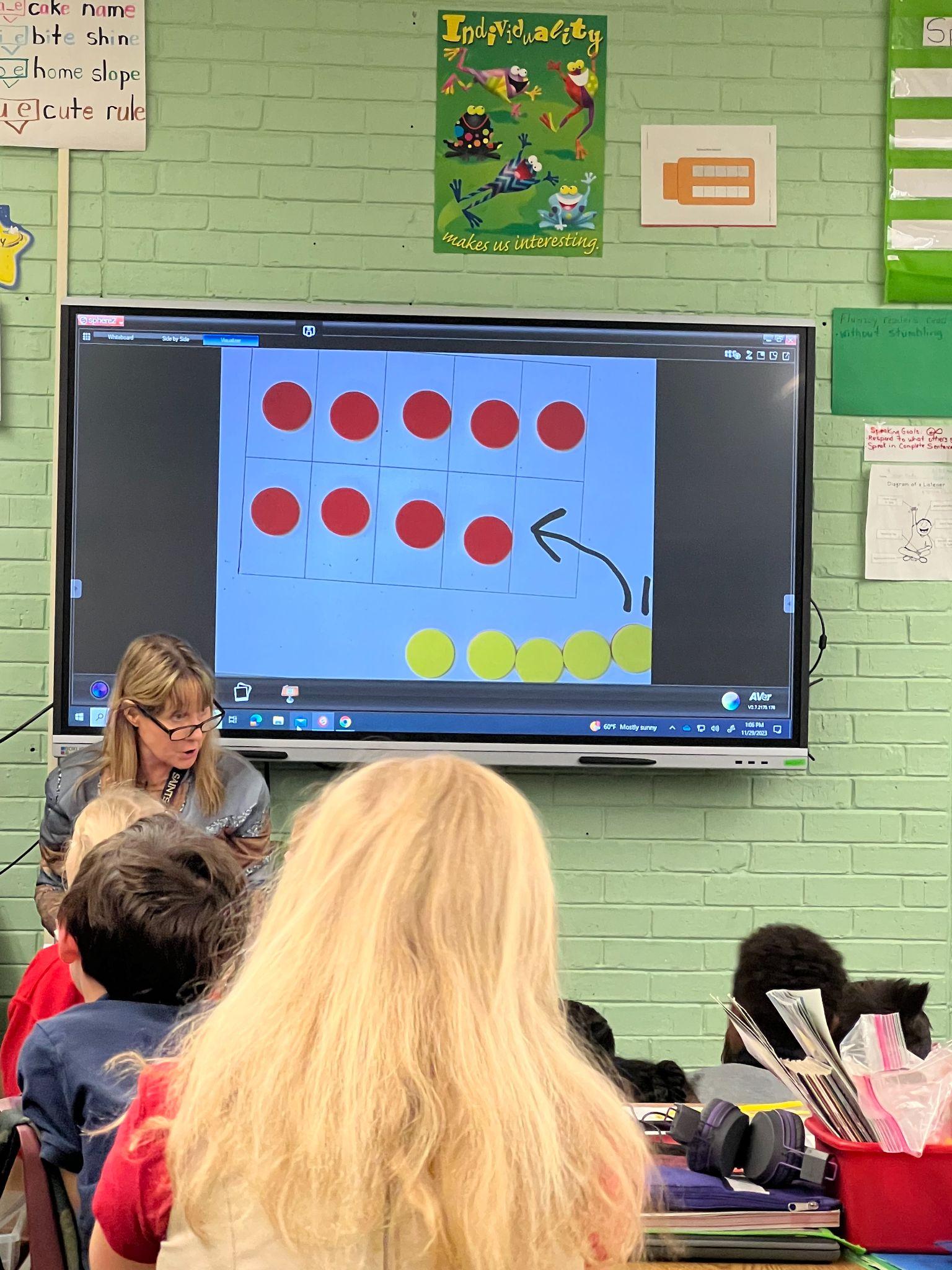 School Wide Goal #3
Accelerate Math
Increase the Math Assessment index from 47.8 to 50.8
Eureka Math and Zearn will be used in grades K-8th 
Acceleration/Extended Day Program
Interventions by the classroom teacher - with the use of software and small group.
8
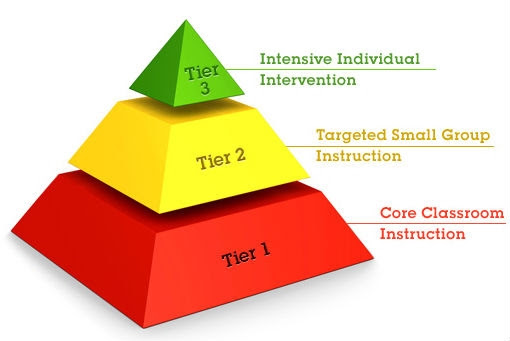 School Wide Goal #4
Increase the percentage of students with disabilities scoring Mastery or Above from 4% to 7%
18% to 21% in ELA and 21.5% to 24.5% in math.
PreK – 3rd  grade self-contained utilizes the Unique curriculum
4th-8th grade self-contained utilizes the Unique curriculum
Some Sped Teachers utilizes System 44 as a supplemental curriculum
9
School Wide Goal #5
ELA
Increase the percentage of UIN/UIR subgroups scoring Mastery or Above by 3 points.
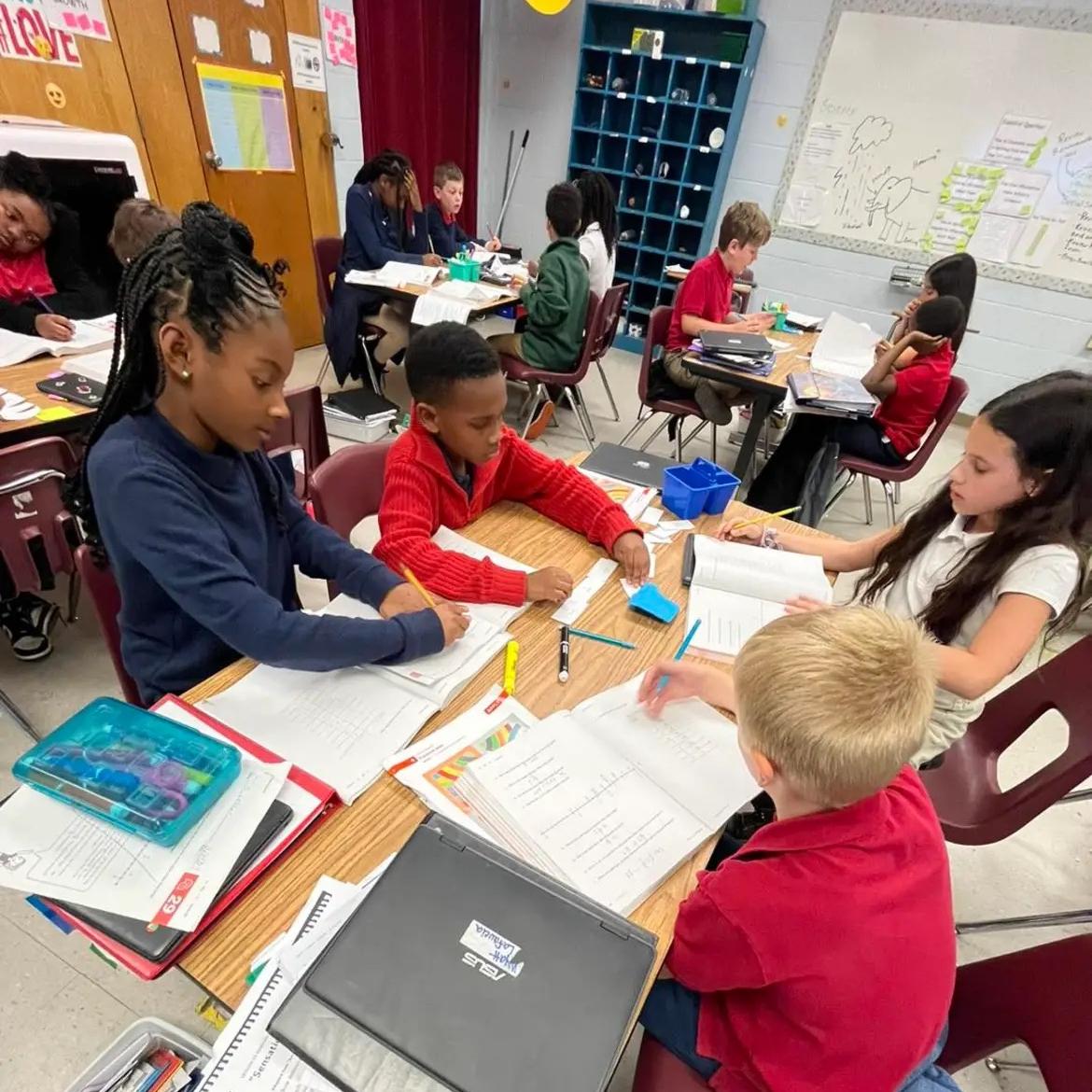 Anchor charts will be used school wide Collaboration meetings will be used to focus the implementation of Tier I curriculum.
An Instructional Curriculum Coach was implemented this year. She is used to support all grade levels in the use of the Tier 1 curriculum.
A Content ELA teacher leader, Content Math teacher leader and Content Intervention teacher leader are on staff to provide support to teachers.
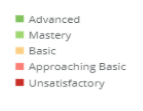 10
Math
Discipline
Number of Discipline Incidents:
2020-2021:       409
2021-2022:       724
2022-2023:       1287

Number out-of-school Suspensions:
2020-2021:       104   
2021-2022:       122
2022-2023:       108
Number of in-school Suspensions:
2020-2021:       42  
2021-2022:       96
2022-2023:       126
School Wide Goal #6
Reduce out of school suspension from 5.1% to 3.1% by the end of 2023-24
School-wide PBIS program- includes individual, class and school-wide incentives.
 PBIS committee meets each six weeks to review discipline data and make adjustments as necessary. Students are awarded each six weeks for good behavior. Daily, students can earn Paw Points which can be used to purchase coupons, items from the PBIS teacher store, and to attend the six week reward celebrations.
Digital point system for students to earn Paw Points - PBIS App or ClassDojo.
Check-In/Check-Out program for students who need additional behavior support.
11
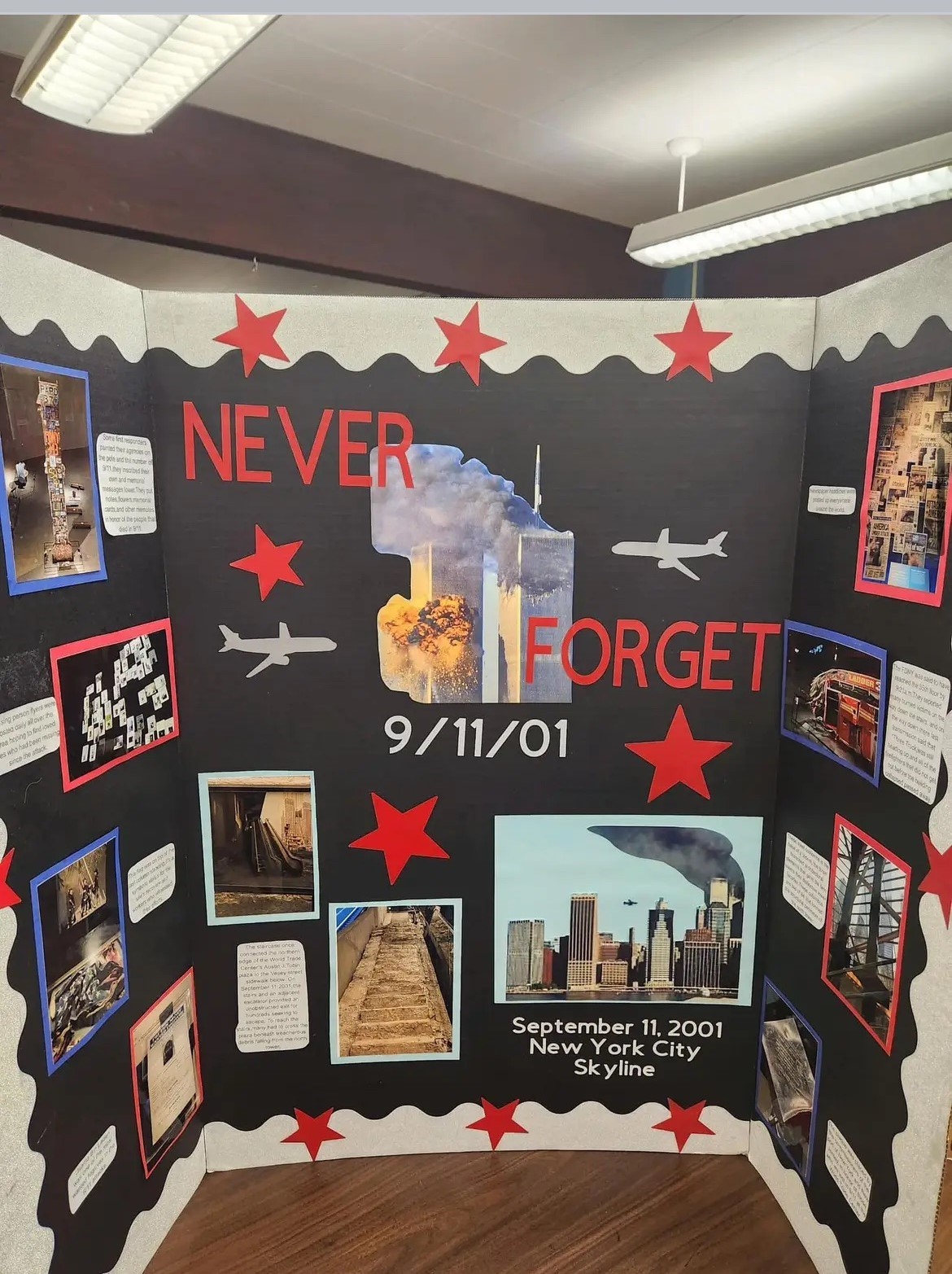 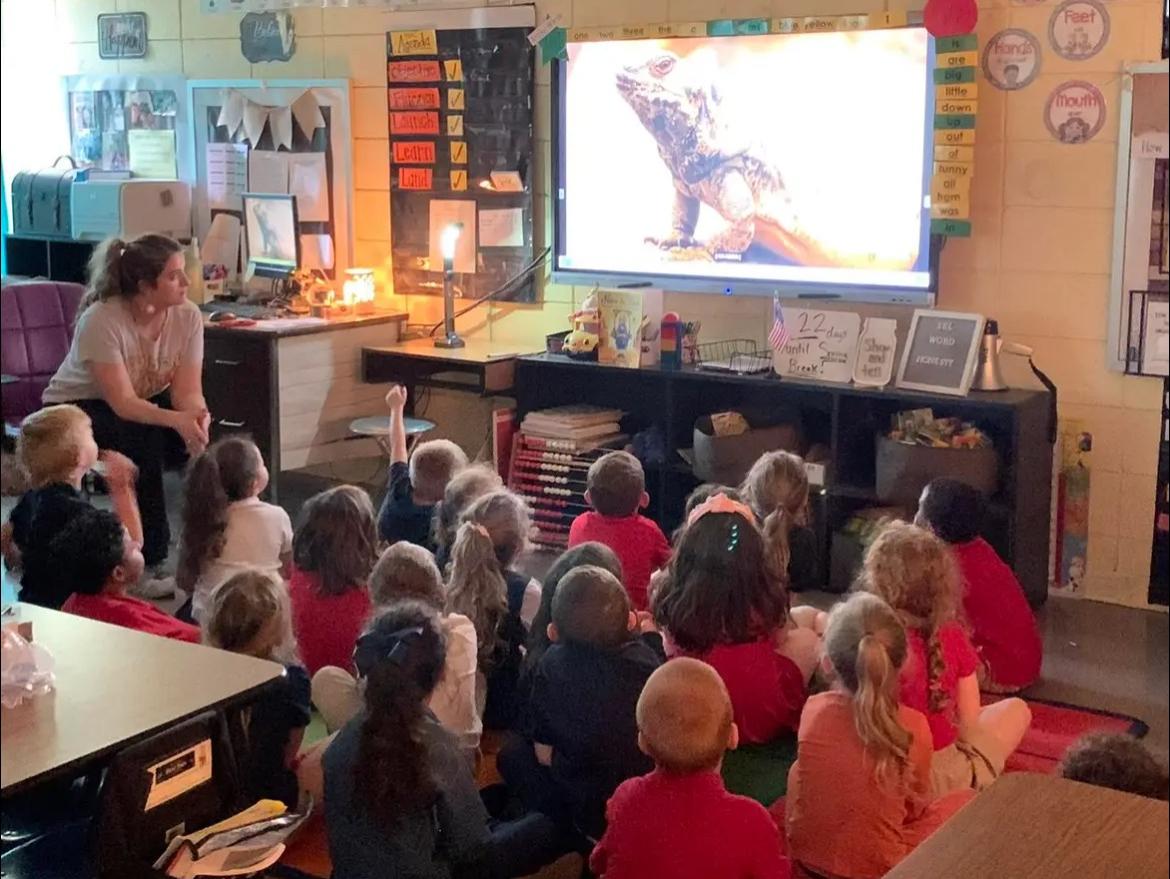 School Wide Goal #7
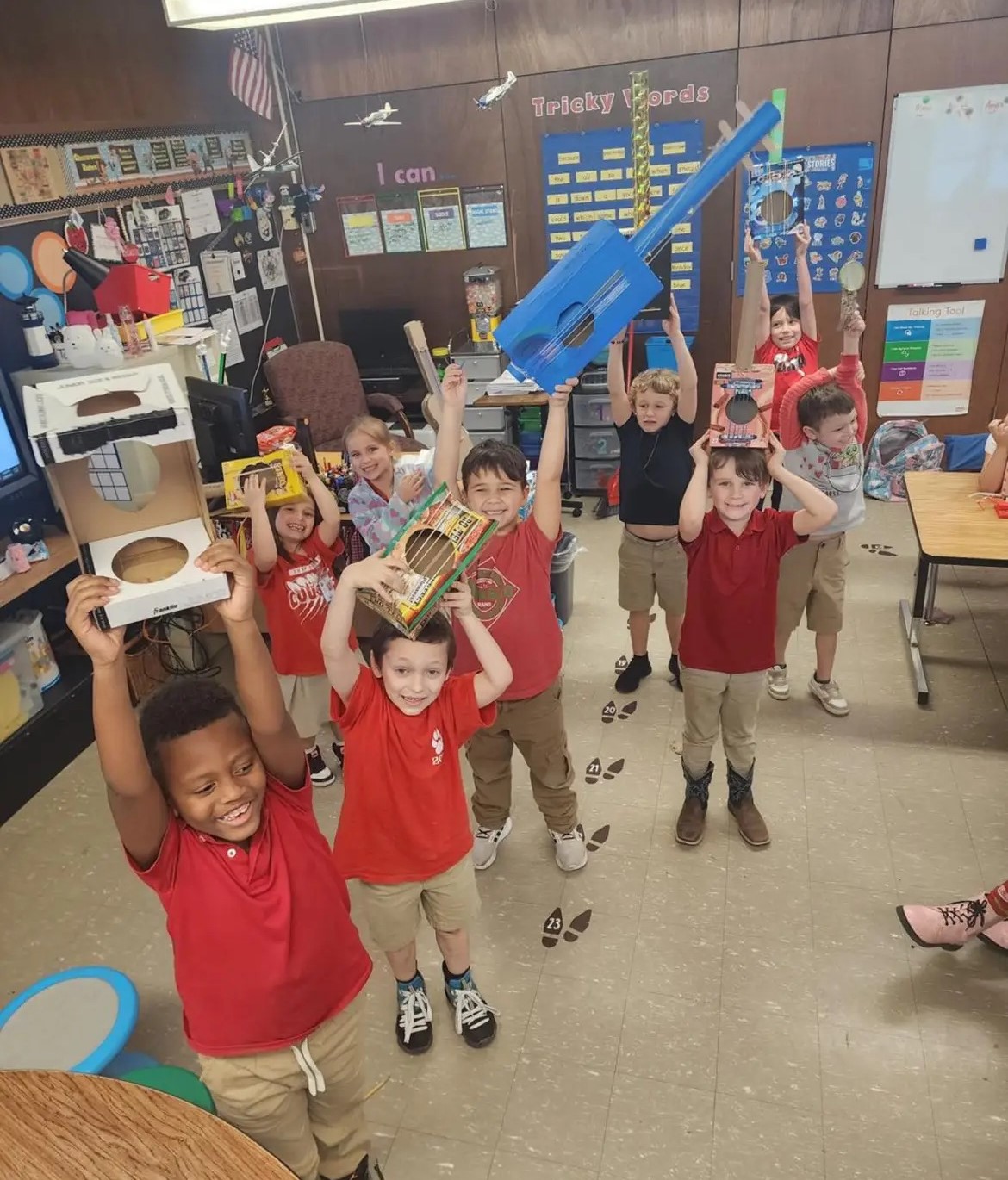 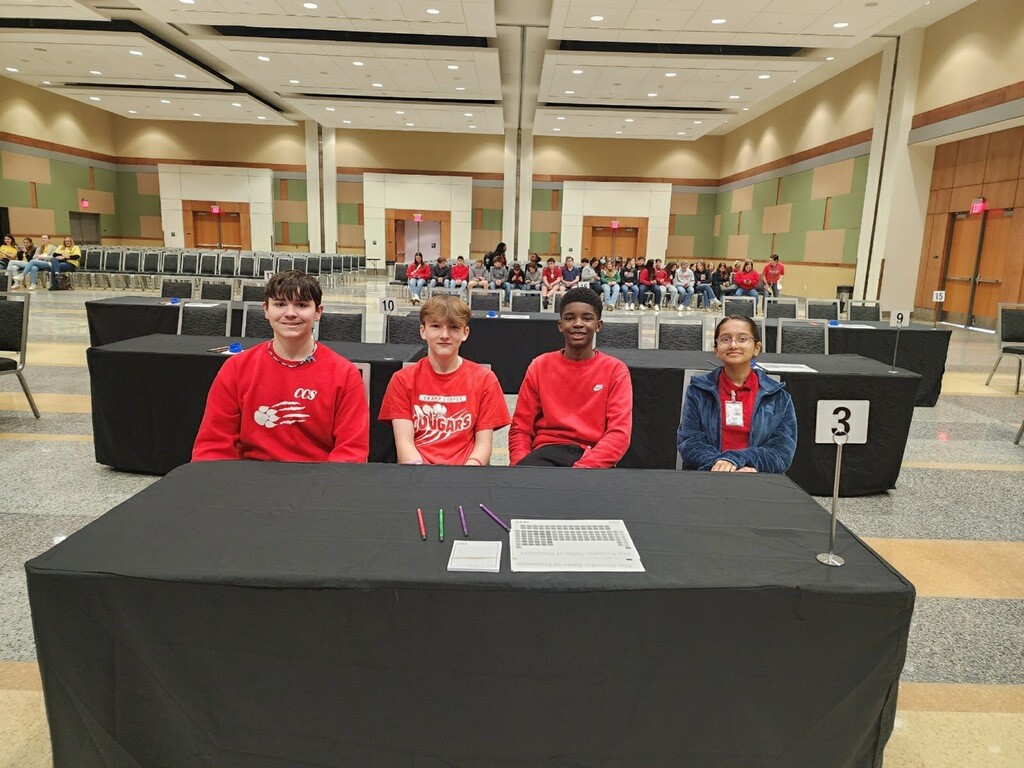 Increase the Assessment by 3 points- Science (48.1 to 51.1) and Social Studies (42.8 to 45.8)
PhD Science curriculum 
Social Studies LDOE curriculum
12
School Wide Goal #8
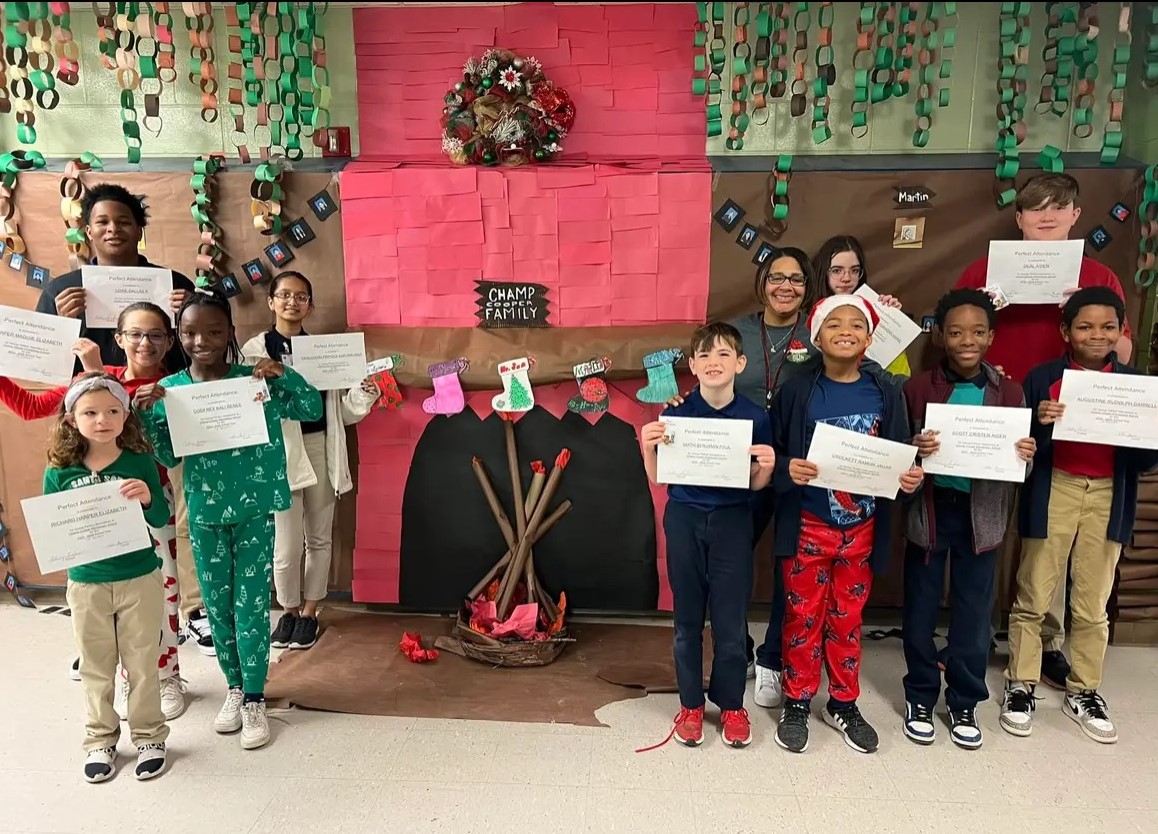 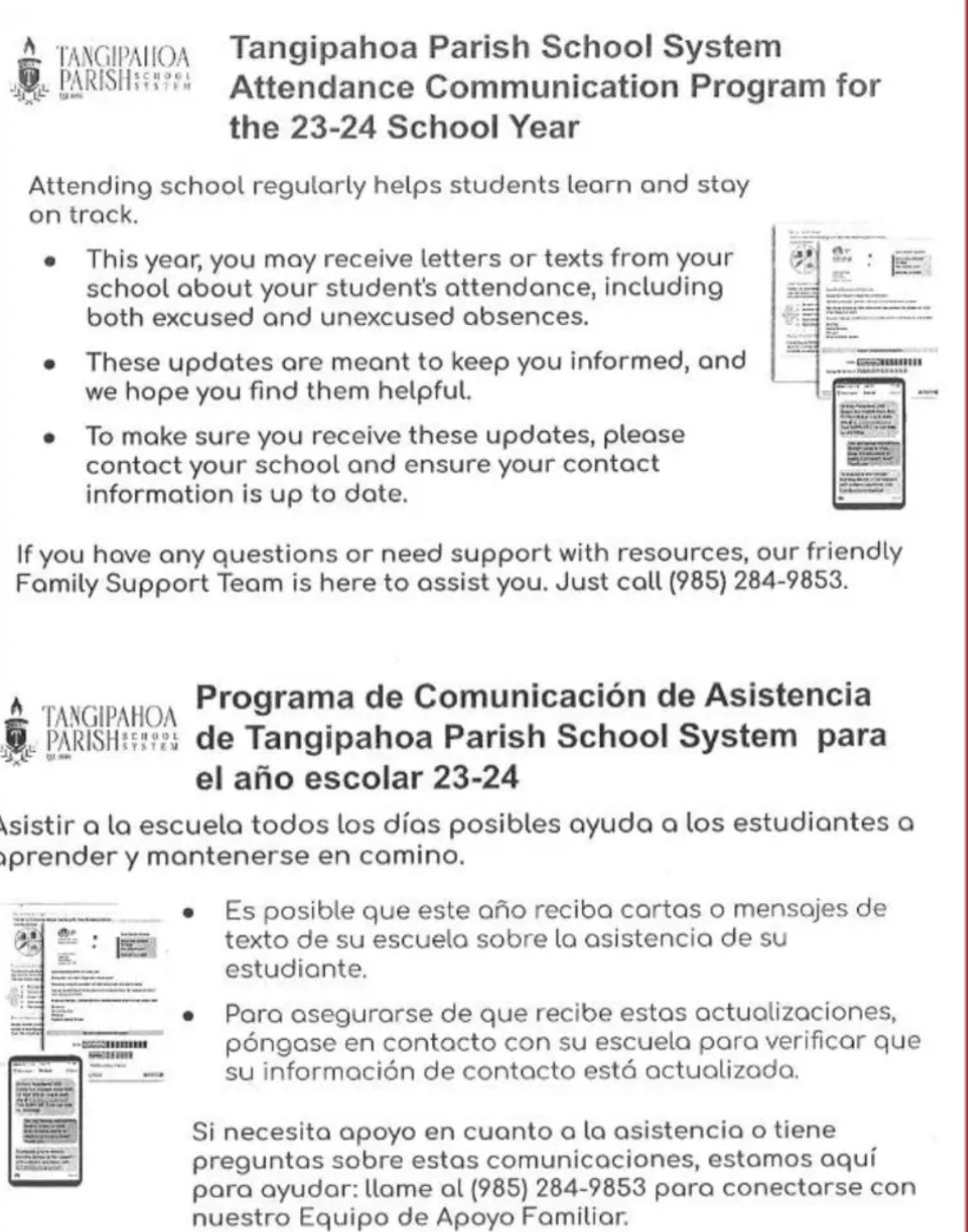 Increase the number of student missing less than 15 days by 3%
Truancy 
Every Day Labs
13
How parents & guardians can help us reach our goals…
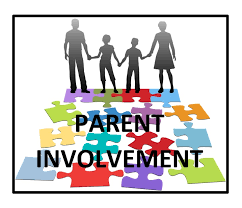 “We need you!”
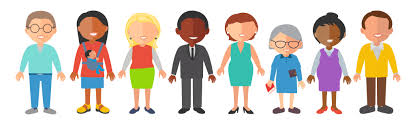 Suggestions:
Prioritize education - attend school regularly on time
Support the learning environment - maintain communication
Establish routines for learning - read with children
Encourage efforts and motivate growth
Participate and develop a partnership with the learning environment 
Develop goals to focus your child
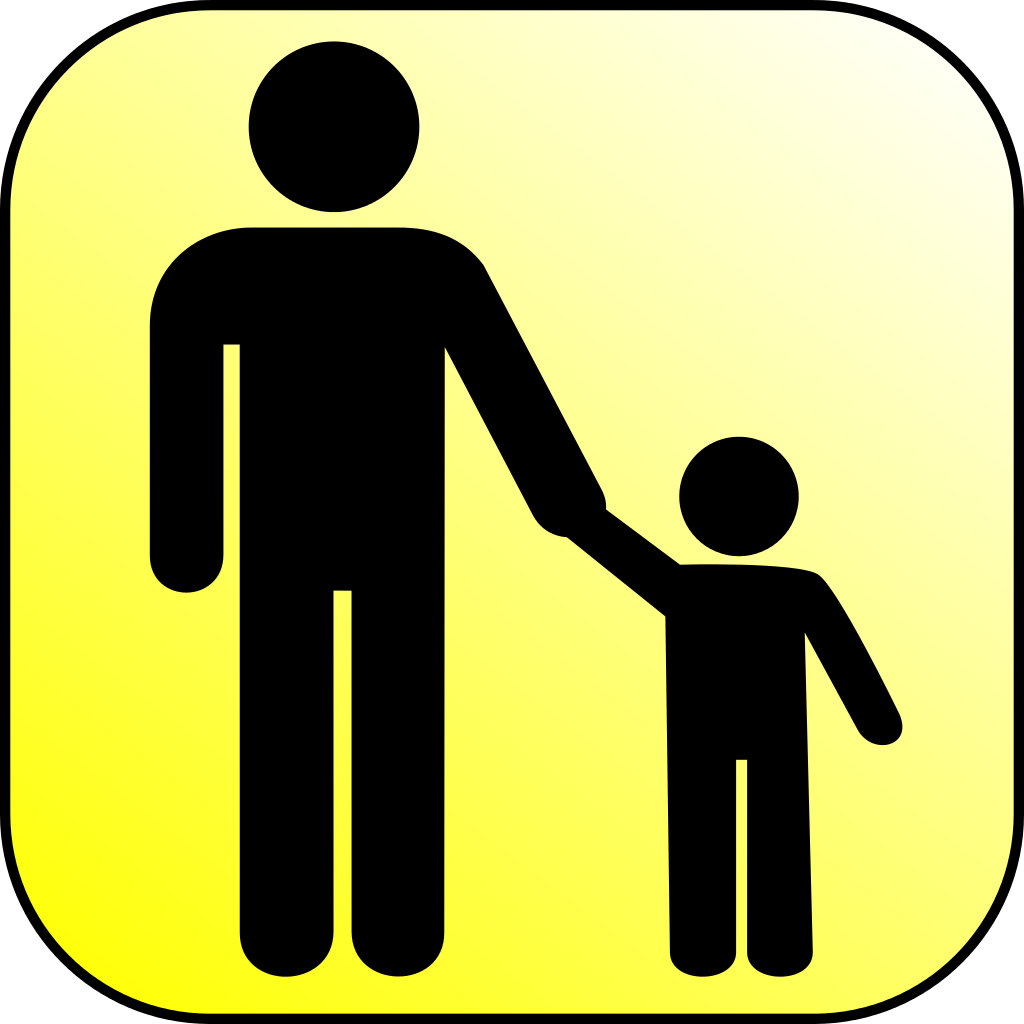 Timeline of Parent/Family Engagement
2023-2024
PBIS Activities/Social Studies Fair/You Be The Chemist
Band Night Family/Student
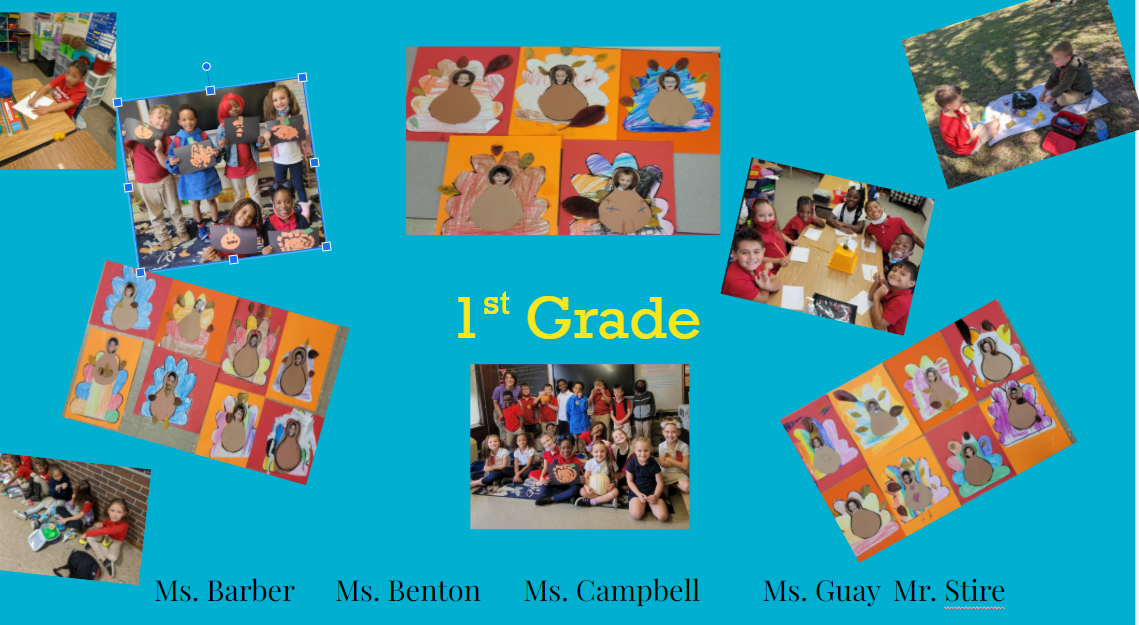 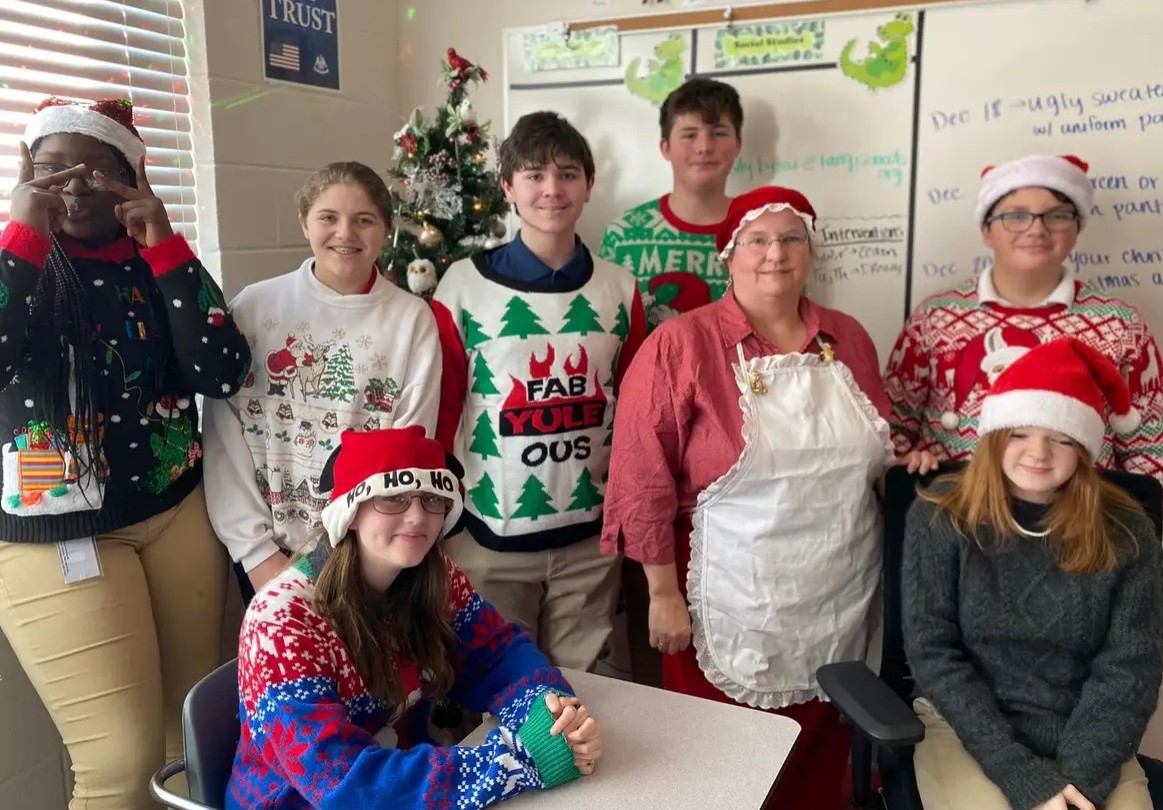 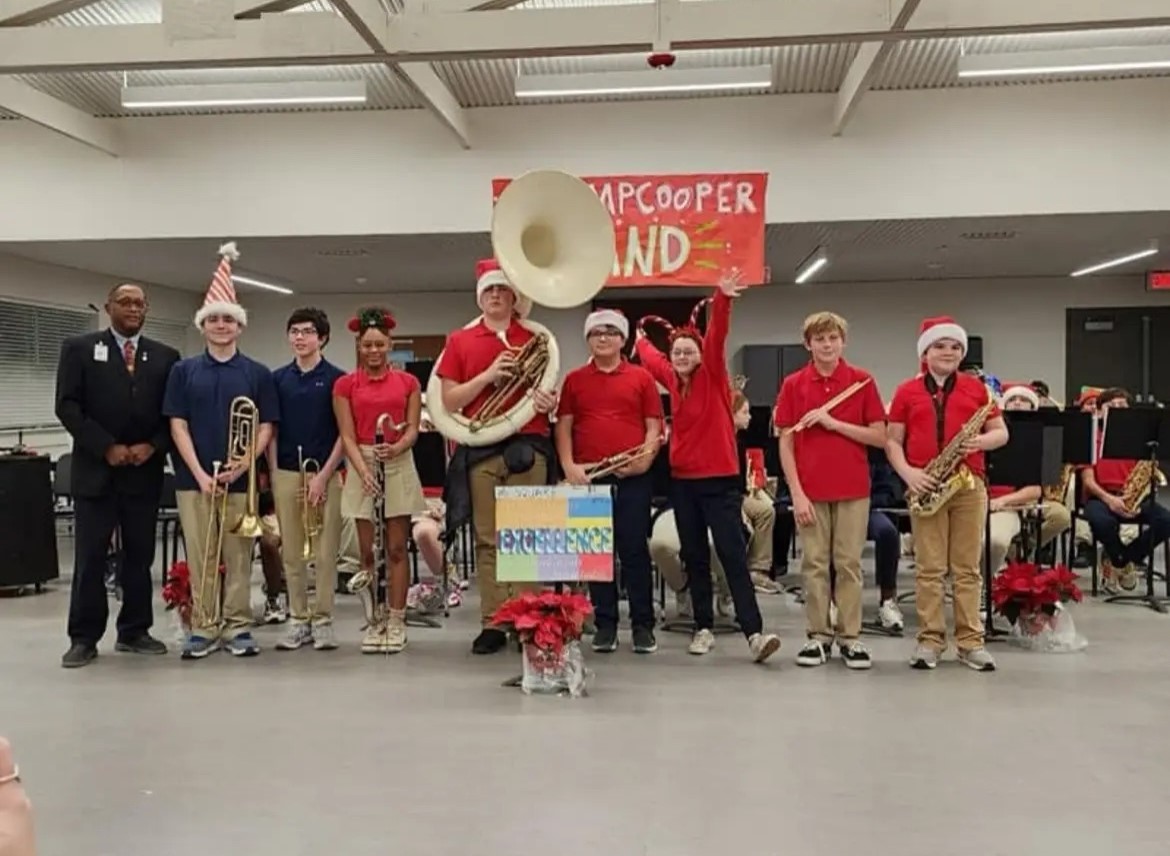 Open House
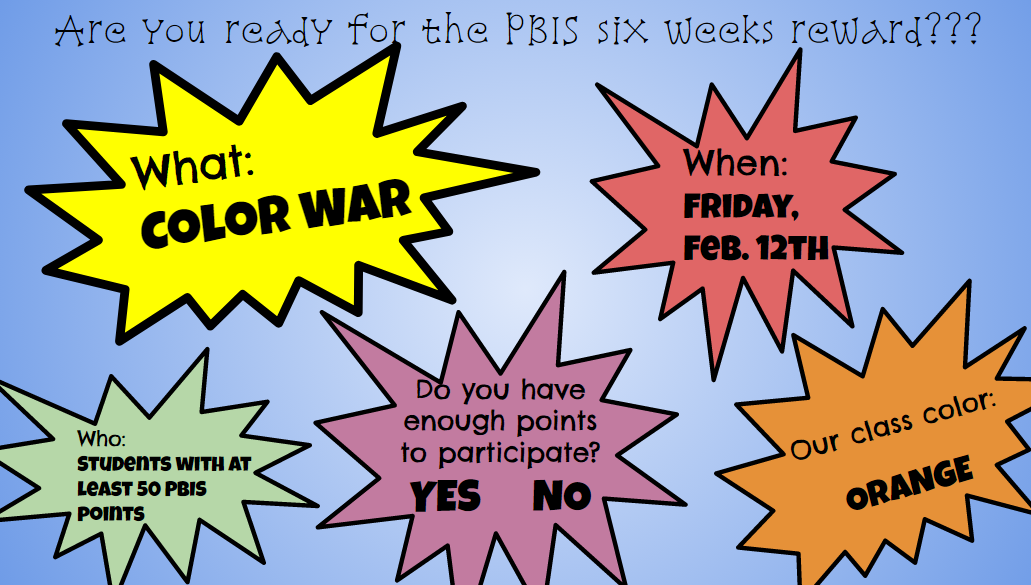 August
December
December/January
February
March/April
Social Studies Fair
Beginning of School Activities
Annual Meeting
Spring Fling
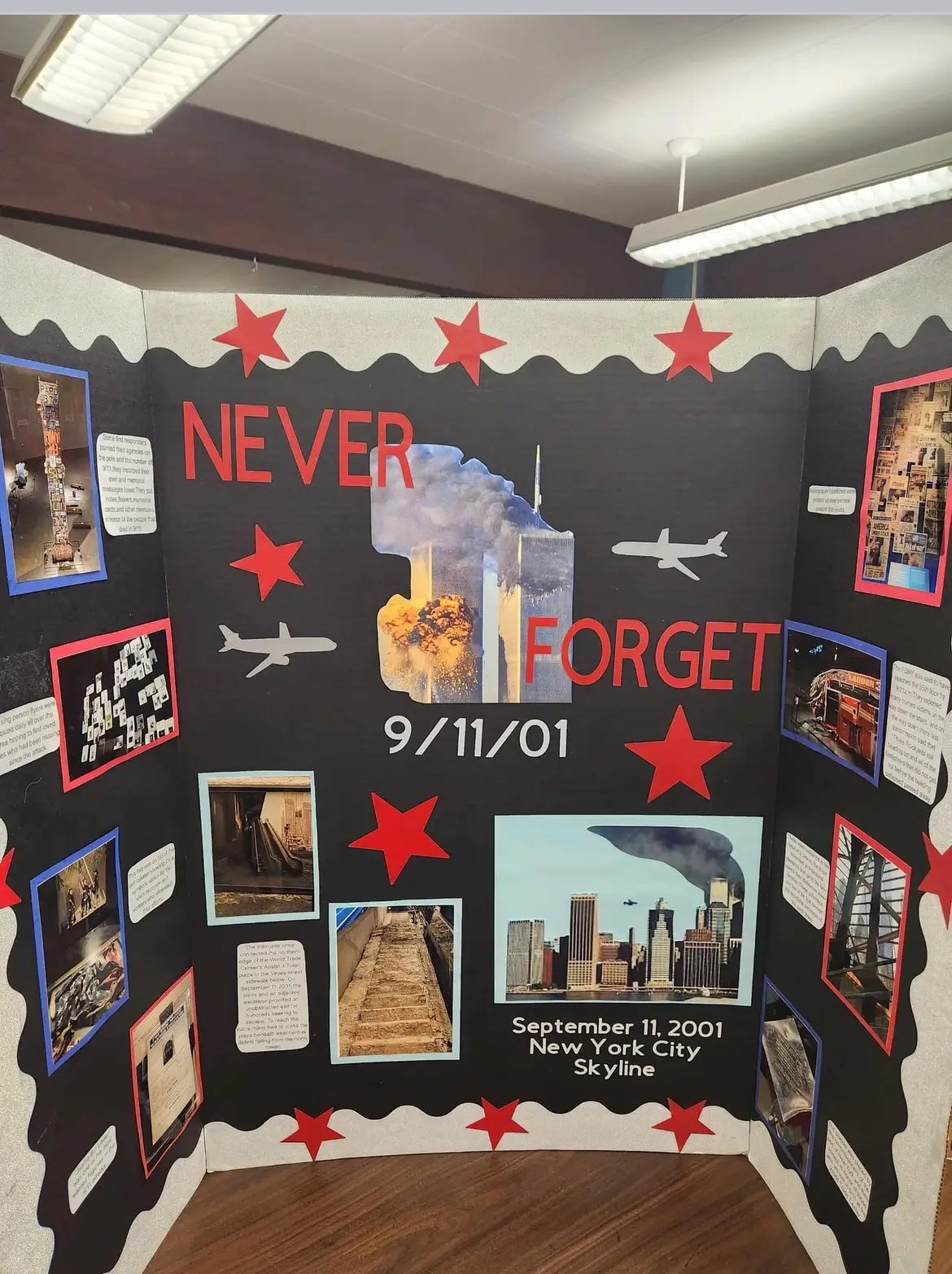 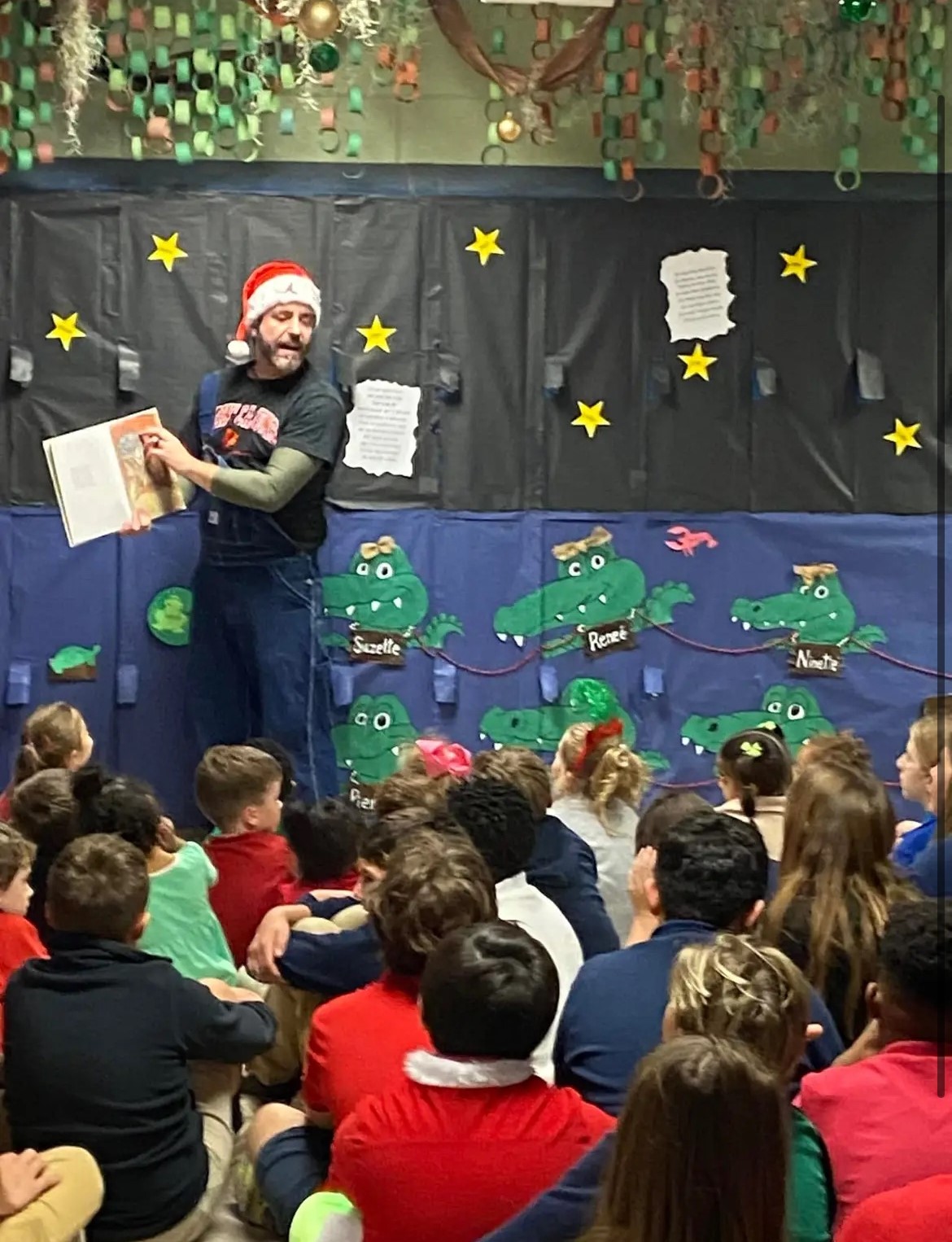 PreK
Bi-Yearly 
Parent Conferences
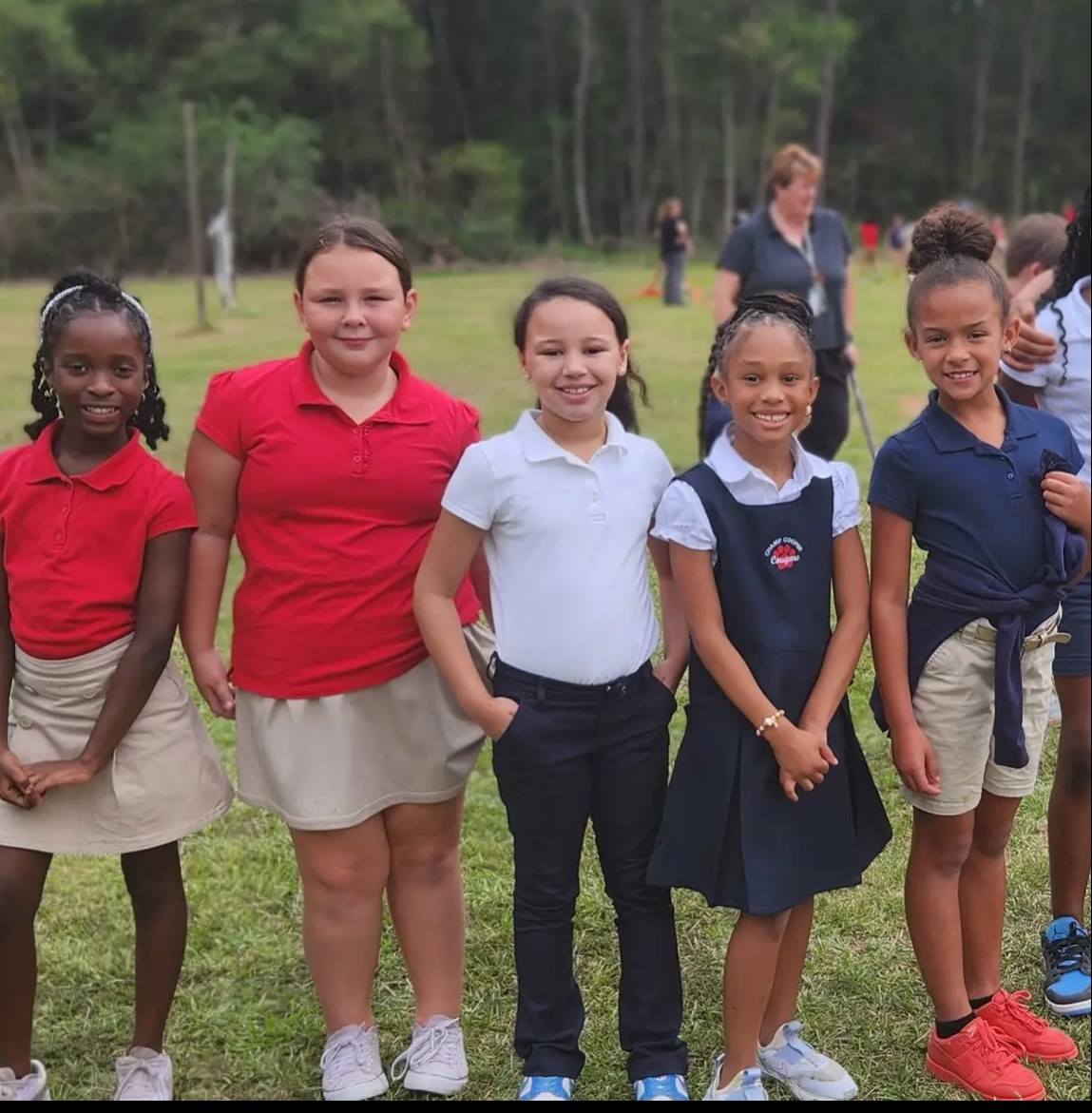 the school parental involvement policy - An Overview
Parents are INTEGRAL to the SUCCESS of students’ learning!

Parents are PART of the plan.
Parents assist in the PLANNING, REVIEWING, and IMPROVING.
Goal is to build a strong partnership between teachers and parents for improved student academic achievement.
Support your school…
Support your children and their teachers by ensuring your children are prepared for their classes.
Communicate with your children and their teachers, especially if you have questions or concerns.
Emphasize the importance of school and  how education impacts the future. 
Check your child’s progress on Oncourse regularly.
19
Support your children…
Have a schedule and routine for your children to complete activities.
Ensure your children attend school each day unless there is an illness or other circumstances that warrant them not attending. 
Encourage your children to do their personal best every day and attempt every task even if it is difficult.
Have frequent discussions with your children about the appropriate way to use social media and warn them of the consequences that misusing it can bring. 
To boost inquiry, ask your child questions and encourage him/her to ask questions about the world.
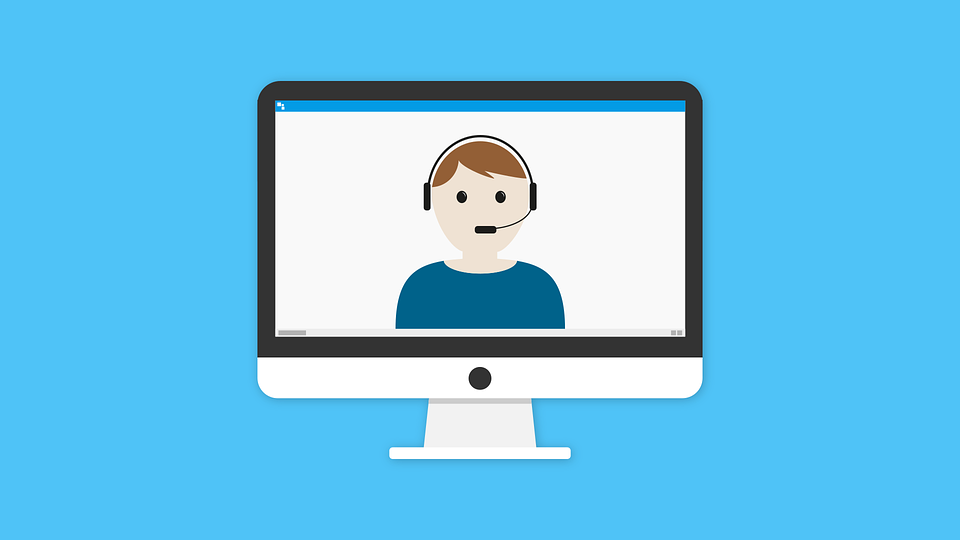 Support your children…
If your child is a virtual student:
Create a place free of distractions for your child to work.
Encourage your child to get dressed and participate as if they were attending traditional school.
Set a daily schedule for learning.
Ensure that there is a learning partner at home to offer support when needed.	
	
Have
12
The School-Parent Compact
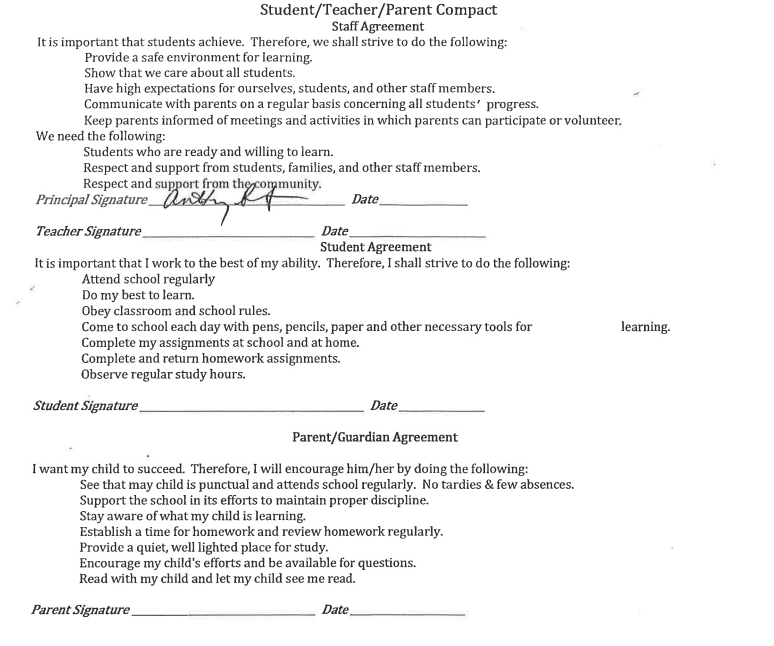 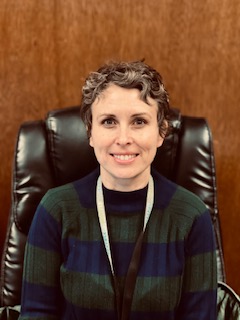 THANK YOU !
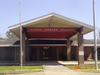 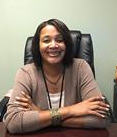 Dr. Hoffman, Assistant Principal
Champ Cooper School
Mrs. Womack, 
Assistant Principal
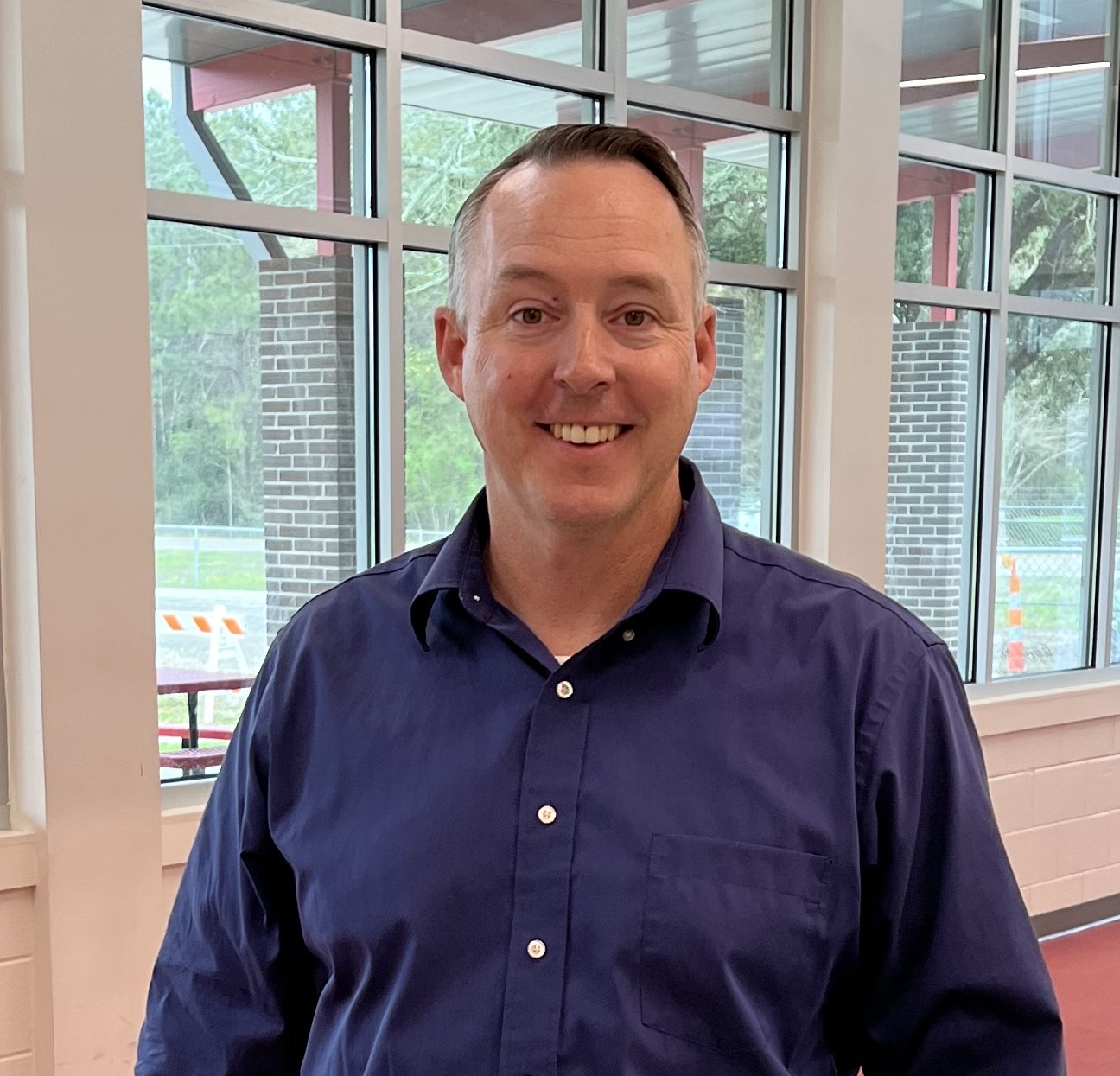 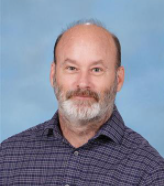 23
Mr. Brian Freeman, Assistant Principal
Mr. Sciortino, Principal